Technical Accessibility
Download PPT slides here:
 https://bit.ly/technicalaccessibility
Harper Friedman
hfriedman@bccampus.ca
BCcampus
May 10th, 2023
[Speaker Notes: Morning, everyone! Thanks for coming to our Technical Accessibility webinar. My name is Harper, and I'm part of the Production team here at BCcampus. In this webinar, we will be talking about the principles of accessibility and also some practical examples and best practices for making your content accessible. I'd also like to note that we will be holding a part 2 of this webinar, UDL and Open Educational Resources, on May 31st, as part of our OER Production Series which you can register for on our BCcampus events page.

My colleague Maryann is with me today, as well as some of the other members of the Production team, and they will be monitoring the chat so feel free to put any questions you may have there as we go along. We'll try to answer all your questions there and we will also have a question and answer period at the end of the session.

You can find a copy of these slides with speaker notes at the bitly link [bit.ly/technicalaccessibility] for you to follow along, as well as a document with all the resources mentioned during this presentation. It is also written on this slide and Maryann will drop the link in the chat. Automatic captioning and live transcripts can also be accessed in Zoom during this session. The slides and recording will be sent to you after this session.

Before we begin, I'd like to acknowledge that I am joining you today from the traditional and unceded territories of the Lkwungen-speaking peoples, now known as the Esquimalt and Songhees Nations, and the territories of the WSANEC Peoples, commonly known as Victoria. I have lived here, uninvited, for six years, initially moving to complete my undergraduate degree at the University of Victoria and am thankful for the opportunity to be here with you today. Let us know in the chat where you are joining us from!]
Topics
Definitions of disability and accessibility
Assistive technology
Web Content Accessibility Guidelines (WCAG)
How to make content accessible
Resources
[Speaker Notes: The topics we will be covering today are


Definitions of disability and accessibility
Assistive technology
Web Content Accessibility Guidelines
How to make content accessible
And point you towards resources on accessibility]
Ways of thinking about disability
Medical model
Disability as an individual problem, affliction, or deficit that needs a cure or accommodation.
Social model
Disability as a spectrum that can affect different people in different ways depending on their context, environment, and the tools they have access to, and is a product of history and culture.
[Speaker Notes: Firstly, we’ll talk about what disability itself is.

Before knowing disabled people myself as well as before starting this work, I only knew about what we call the “medical model” of disability. 

In this medical model, it “understands disability as an individual problem, affliction, or deficit that needs a cure or accommodation”.

So for example, you can think of a person that is legally blind. They may or may not have any sort of sight, may need some help to move around in the world physically with either a guide, a guide dog, a cane, and they may need a number of tools and accommodations like using text-to-speech on their phone or using a screen reader when using a computer. This model is used in medical settings and is also used at universities and colleges where students need to have a diagnosed disability to be eligible for accommodations.
  
In contrast, the social model of disability sees disability emerging when there is a mismatch between a person and their environment. With this view, disability becomes more of a spectrum that can affect different people in different ways depending on their context, environment, and the tools they have access to, and is a product of history and culture. 

As an example, I am fairly near-sighted. After about 2 inches, my vision starts to get blurry. Without glasses or contacts, my poor eyesight would be a huge hinderance to my everyday life and could be classed as having a disability in the medical model but because having poor vision is so widespread and normal, we have developed things like glasses, contacts, and surgery that make it really easy to function even with poor vision or to cure it entirely. And so, in that way, the tools that I have access to, in the form of glasses, are a product of our history and culture.]
What is "accessibility"
Accessibility is what happens when we design and create resources, experiences, tools, and spaces that make space for and support the diversity of our bodies and minds and centres the needs of people with disabilities to ensure they can engage in the ways that work best for them.
[Speaker Notes: Next, what is accessibility?

Accessibility is what happens when we design and create resources, experiences, tools, and spaces that make space for and support the diversity of our bodies and minds and centres the needs of people with disabilities to ensure they can engage in the ways that work best for them.

As noted in this definition, accessibility affects all sorts of things, both physical and digital. In today’s webinar, we will be focusing on digital educational resources.]
Assistive technology
"Any item, piece of equipment, software program, or product system that is used to increase, maintain, or improve the functional capabilities of persons with disabilities." (Assistive Technology Industry Association)
Can be low to high tech
Can be designed specifically for an individual or very common
[Speaker Notes: Assistive technology is defined by the Assistive Technology Industry Association as, "any item, piece of equipment, software program, or product system that is used to increase, maintain, or improve the functional capabilities of persons with disabilities."
 
What counts as assistive technology is a very broad category. For example, it can be low tech, like a pencil grip or a white cane, or high tech like an audio recorder for note taking.
 
Assistive technologies can also be designed specifically for an individual (like a custom wheelchair) or very common (like a laptop).

In the next few slides, we’ll go over some commonly used assistive technologies that are applicable to our context.]
Screen readers
Screen readers will read aloud content on the screen, including structure and navigational elements, and allow someone to navigate using only their keyboard.

Examples: NVDA, JAWS, VoiceOver
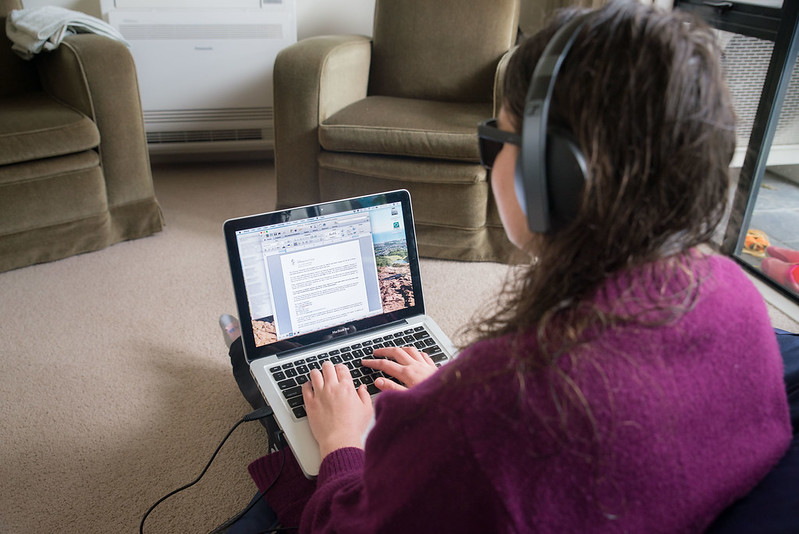 "Blind student working on laptop" by Access Matters. CC BY-NC-SA 2.0.
[Speaker Notes: Screen readers are a software application that allows someone to interact with a digital interface in a non-visual way. They will read aloud content on the screen and allow someone to navigate using only their keyboard.

Common screen readers are NVDA, which is a free, open source software available for Windows, 
Jaws, which can be purchased, and VoiceOver, which is available on all Apple devices.

People who might use screen readers are those who are blind or visually impaired, those who have a hard time looking at screens for long periods of time, as well as those who prefer to listen rather than read.]
Text-to-speech
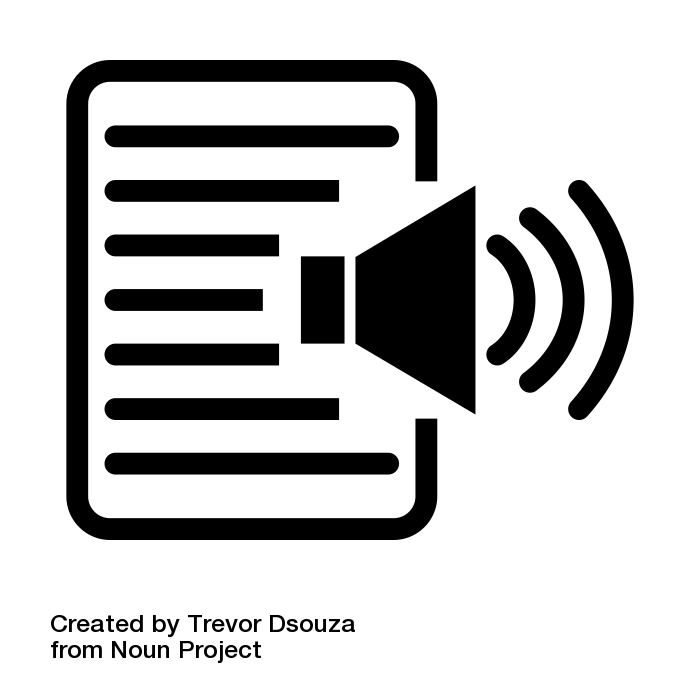 Technology that will read text aloud.

Available as separate software, but also built into many tools like Adobe Reader, Microsoft Word, and internet browsers.
"Text to speech" icon by Trevor Dsouza. CC BY 3.0.
[Speaker Notes: Text-to-speech tools are technology that will read text aloud. They can be available as separate software, but are also often built into tools like Adobe Reader, Microsoft Word, and internet browsers. 

People who might use text-to-speech include:
Someone with a disability that affects reading or attention, like Dyslexia and ADHD.
Or someone who wants to complete readings while walking or cleaning their room.]
Zoom text
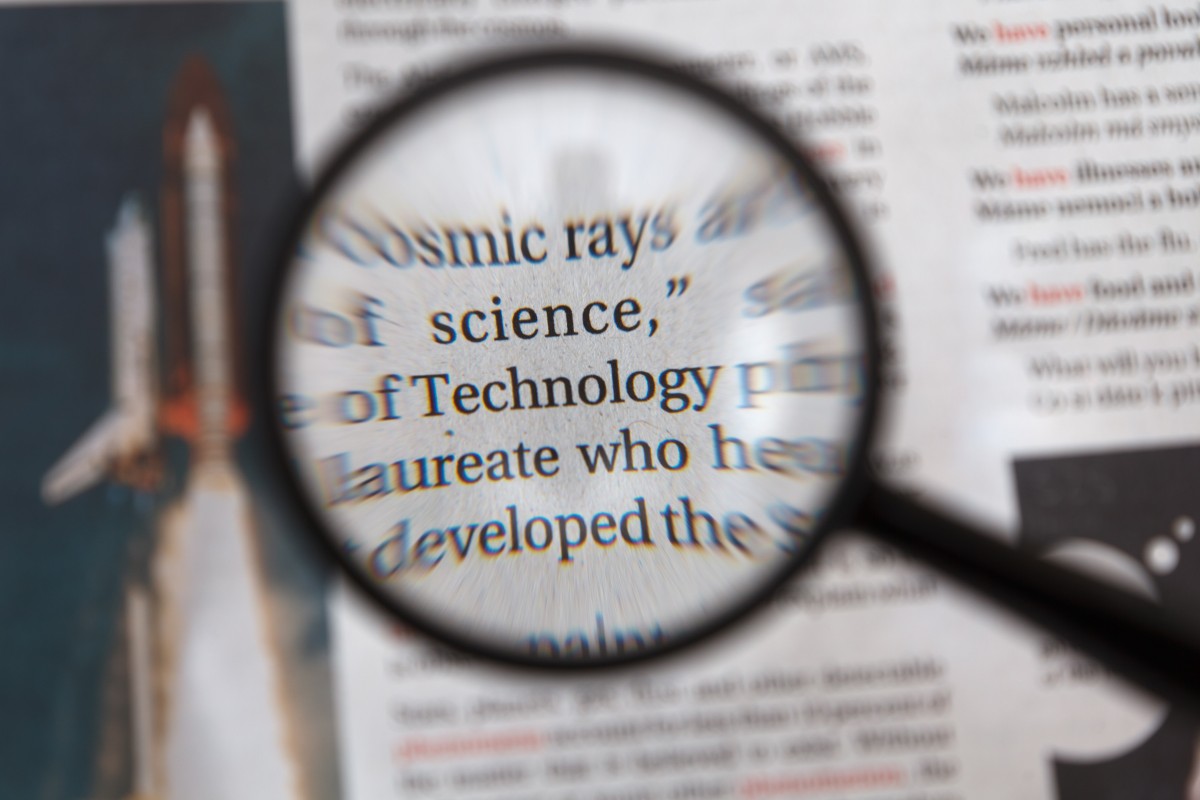 Software that allows someone to enlarge content on the screen much beyond what is usually possible. It is often combined with text-to-speech.
“Magnifying Glass” is CC0 Public Domain.
[Speaker Notes: Zoom text is software that allows someone to enlarge content on the screen much beyond what is usually possible. It is often combined with text-to-speech. This type of tool might be used by someone with a little vision that needs content to be very large to read.]
Technical Accessibility
Web Content Accessibility Guidelines (WCAG)
Perceivable
Operable
Understandable
Robust
[Speaker Notes: So let’s start with technical accessibility. When talking about technical accessibility, I am referring to web content accessibility guidelines (WCAG). These are the minimum technical requirements that will allow students with disabilities to access all of the information in a digital resource. WCAG is an international digital accessibility standard that is developed and maintained by the W3C Web Accessibility Initiative.

WCAG has four main principles: That content and digital interfaces be perceivable, operable, understandable, and robust. I want to highlight the first three.]
Principle 1: Perceivable
Information and user interface components must be presented to users in ways they can perceive.
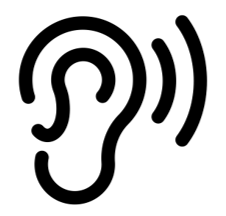 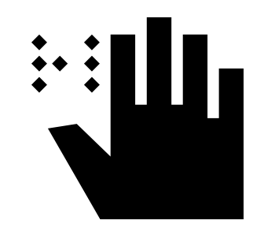 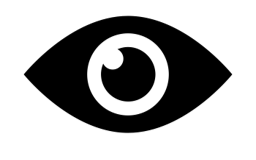 [Speaker Notes: The first principle is perceivable, which is the idea that information and user interface components must be presented to users in ways they can perceive.

This principle focuses on the format and display of content. Basically, all content included in a resource should be perceivable through a user’s senses. That means all information needs to be available through sight, sound, and touch, or available in such a way that assistive technology could be used to translate that content for another sense.

So for example, a blind student may use a screen reader to access digital resources. This student will require text or audio alternatives of all visual content like images and video. In contrast, a deaf student will need captions or transcripts for video and audio-only content.

“Sight” by Alice Design (https://thenounproject.com/rose-alice-design). CC BY.

“Hear” by Dmitry Vasiliev (https://thenounproject.com/dimanebo). CC BY.

“Braille” by Hadi Davodpour (https://thenounproject.com/hadivoice). CC BY.]
Principle 2: Operable
User interface components and navigation must be operable.​
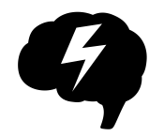 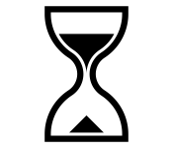 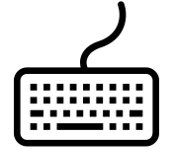 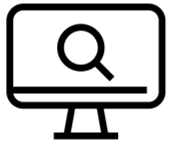 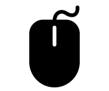 [Speaker Notes: The next principle is operable, which means user interface components and navigation must be operable. So guidelines under this principle generally relate to the structure and navigation of a digital resource. This covers things like links, headings, lists – things that give a digital resource structure, and how to ensure those things can be navigated by everyone, including those using assistive technology.

“Keyboard” by Vishal Patel from the Noun Project. CC BY.​
“Mouse” by andriwidodo from the Noun Project. CC BY.​
“Time” by Pham Duy Phuong Hung from the Noun Project. CC BY.​
“Seizure” by Greg Pabst from the Noun Project. CC BY.​
“Search” by Andreas Vögele from the Noun Project. CC BY]
Principle 3: Understandable
Information and the operation of user interface must be understandable.
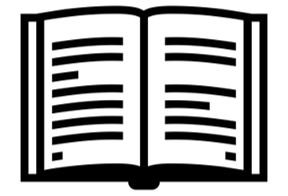 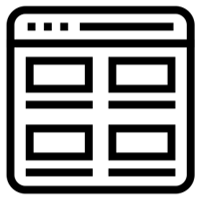 [Speaker Notes: The third principle is understandable, which holds that information and the operation of the user interface must be understandable. That means the text is readable and understandable, the layout of a page is predictable and consistent, and there are features that help users avoid and correct mistakes. 

Now, I want to look at how these principles can be applied in the design of educational resources and look at more concrete examples.

“Book” by Sebastian Langer from the Noun Project. CC BY.
“Web Page” by Vectorstall from the Noun Project. CC BY]
Structure and Navigation
Headings
Links
Tables
[Speaker Notes: So, for structure and navigation we’ll be going over:
Headings
Links and
Tables]
<h1>Chapter 1: Introduction to Sociology</h1>
<h2>Introduction</h2>
Concerts, sporting matches and games, and political rallies can have…
<h2>1.1 What is Sociology</h2>
A dictionary defines sociology as the systematic study of…
<h3>What are Society and Culture?</h3>
Sociologists study all aspects and levels of society…
Organizing Content
Content is organized under headings and subheadings

Headings and subheadings are used sequentially
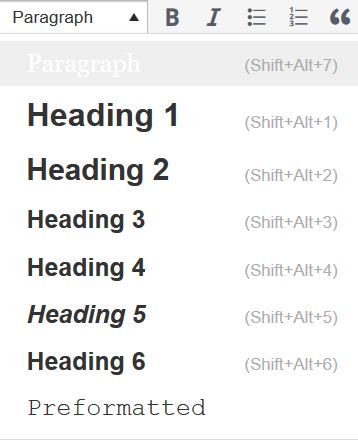 [Speaker Notes: Let’s start with the organization of content, which is basically talking about the use of headings.

Using headings to identify sections and subsections of a document helps readers identify the structure and content of a document. Headings provide a visual cue that helps sighted readers quickly skim through content until they find a section they are looking for. Similarly, if there are headings, it makes it possible for someone using a screen reader to navigate a page or document.

A screen reader won't identify bolded or larger text as a heading so it’s important to mark these headings correctly. Also, by marking up the sections and subsection of a chapter as headings, a screen-reader user can skip from heading to heading to get an idea about what the chapter is about, understand how the different sections relate to each other based on the heading levels, and skip to parts that they want to read. Without headings, a screen-reader user would be forced to read the entire chapter through from beginning to end every time they wanted to find specific information on a page.

As such, make sure content is organized under headings and subheadings and that headings and subheadings are used sequentially. So if your previous heading was a heading 2, your next heading shouldn’t be a heading 4 or 5, it should be a heading 3.]
Links
The link text describes the link destination when taken out of a sentence
Links that open files include the file type in the link text (such as “[PDF]”)
 Links do not open in new windows or tabs (unless a text reference is provided)
 The web address is available for those using a print copy
[Speaker Notes: For links, there are a few important things to keep in mind.

Firstly, the link text should describe the destination or content of the link when it is taken out of context of the sentence. Someone using a screen reader can hop between all the links on a page or have them all read out loud to them so having descriptive links is particularly important when links are separated from context.

Links that open files should include the file type in the link text. For example, if the file linked is a PDF, the link text should be the name of the file with [PDF] written in square brackets.

Links should not open in new windows or tabs unless a text reference is provided. It can be disorienting and confusing if the user – sighted or non-sighted – is not expecting it. However, if it is important that a link open in a new tab or window, include that information in the link text by adding [New Tab] or [New Window] in square brackets, similar to how we denote what format a linked file is in.

And finally, the web address should be available for those using a print copy, as they will only be able to see the link text without the web address itself.]
Poll: Which link is accessible?
For more information on web accessibility, click here. 
For more information on web accessibility, refer to the Accessibility Toolkit.
For more information on web accessibility, go to https://opentextbc.ca/accessibilitytoolkit
The BC Open Textbook Review Template [Word File] provides guidelines for completing an open textbook review.
[Speaker Notes: Alright. Let's see some concrete examples. Which of these links are accessible? A poll should pop up with four examples. The options are also written on the slide and I will read them out. Cast your vote for which of these four examples are accessible. You will be able to select multiple answers.

The first option example says "For more information on web accessibility, click here" where "click here" is the link text.

The second option says "For more information on web accessibility, refer to the Accessibility Toolkit" where "Accessibility Toolkit" is the link text.

The third option says "For more information on web accessibility, go to https://opentextbc.ca/accessibilitytoolkit/" where the web address I read out is the link text.

And finally, the fourth option reads "The BC Open Textbook Review Template [Word File] provides guidelines for completing an open textbook review" where "The BC Open Textbook Review Template [Word File] " is the link text.

I'll give you a minute or so to cast your vote.]
Answer: 2 and 4 are accessible
For more information on web accessibility, click here. 
For more information on web accessibility, refer to the Accessibility Toolkit.
For more information on web accessibility, go to https://opentextbc.ca/accessibilitytoolkit
The BC Open Textbook Review Template [Word File] provides guidelines for completing an open textbook review.
[Speaker Notes: Here are the answers to the poll.

Number 1 and 3 are not accessible while number 2 and 4 are accessible.

In our first example, the link text does not have any information about where the link is going, which makes it not accessible.

In our third example, the web address is the link text and this is both cumbersome and, while this example may describe more or less the content of the page we are being sent to, the web address of a page does not always accurately describe what the content of the page is. So this makes it not accessible.

In our second and fourth examples, both link texts list the name of the page or file that they are linked to, which gives us the context that we need. The fourth example also tells us what file format is linked there. This makes both of these links accessible.]
Table 15.1 One way scholars have categorized religions is by classifying what or who they hold to be divine
Data Tables
Tables include a caption. 
Tables include row and/or column headers.
 Row and column headers have the correct scope assigned.
Tables do not have merged or split cells.
 Tables have adequate cell padding.
“Religious Classification table” © William Little. CC BY.
[Speaker Notes: For tables to be accessible, they have to be marked up correctly. This means they need a
Caption that describes the purpose of the table
Heading cells must be marked as headings with the correct scope assigned (meaning they are marked whether they are a column header or a row header)
No merged or split cells
And there is adequate cell padding

In this example, the table has a caption. The table also has a header row with three cells. These header cells are marked as headers and have their scope set to “column,” because they are column headers.

Using header cells ensures that the table will be read out correctly by screen reader technologies. The screen reader will read out the cells from left to right, row by row, and when you use column headers, the screen reader will announce what column each data cell falls under as it goes.

If a table is a really long table, it is also recommended to provide a way for people to “Skip” the table, which will save people from having to navigate through the entire table if they aren’t interested in the content.

I won’t go into any more detail here. But if you are inserting tables into the resources you create, you can find specific instructions on how to ensure that the tables are accessible in the Accessibility Toolkit’s chapter on Tables, which I will be providing a link to at the end of this presentation.]
Multimedia
Audio
Video
[Speaker Notes: Next, we’ll briefly touch on multimedia.]
Examples: Podcasts, interviews, recorded lectures

A transcript provides a text equivalent of audio content. It includes 
Speaker name(s)
Headings and subheadings
All relevant audio content, including
All speech content
Relevant descriptions of speech
Descriptions of relevant non-speech audio
Audio
Include a transcript
[Speaker Notes: If your resource includes audio, such as a podcast, an interview, recorded lecture, or a song, there should also be a transcript of that audio. The transcript should include the speakers names, headings and subheadings for navigation if it is long, and all relevant audio content, including all speech content, relevant descriptions of speech, and descriptions of relevant non-speech audio.]
Captions: Text that is synchronized with audio in a video.

Audio descriptions: Audio descriptions of visual content shown in the video that isn’t conveyed through audio

Transcript: Includes the same information as with audio transcripts, but may also include relevant description of visual content
Video
All relevant visual information is conveyed via an audio description or transcript
 All relevant audio information is conveyed via captions or a transcript
[Speaker Notes: If your resource includes video, all relevant visual information needs to be conveyed in an audio description or transcript and all relevant audio information needs to be conveyed via captions or a transcript. 

Captions are text that is synchronized with the audio in a video.

Audio descriptions are for someone who can’t see the video and need descriptions of visual content shown in the video that isn’t conveyed through the audio. These can sound like screenplays, where perhaps the actions of a character onscreen are described as they are doing them.

A transcript includes the same information as with audio transcripts but may also include relevant descriptions of visual content.

If you are creating video, try to plan and design the video so that people who can’t see the video still know what is going on without needing an alternative format. You can do this by having the people in your video or a narrator describe any important visual information while recording so an alternative format is not required.]
Poll: Who might want captions on videos?
People who are Deaf or hard of hearing.
People with auditory processing difficulties.
People for whom the language of the video is not their first language.
People who like crunchy, loud snacks.
All of the above.
[Speaker Notes: Here's another poll. Who might want captions on videos? It has five options that are also written on the slide.

The options are:

1. People who are Deaf or hard of hearing.
2. People with auditory processing difficulties.
3. People for whom the language of the video is not their first language.
4. People who like crunchy, loud snacks.
5. All of the above.

I'll give you a minute to choose which option is correct.]
Answer: Who might want captions on videos?
People who are Deaf or hard of hearing.
People with auditory processing difficulties.
People for whom the language of the video is not their first language.
People who like crunchy, loud snacks.
All of the above.
[Speaker Notes: The answer is number 5: All of the above!]
Visuals
Visual cues 
Colour contrast
Decorative and informational images
[Speaker Notes: Now let's talk about visuals. This includes visual cues, colour contrast, and decorative and informational images.]
Use visual cues consistently throughout the resource.
Visual elements that are used to convey information are also accessible in non-visual ways.
Colour alone is not used to convey information.
Visual Cues
Colour
Icons
Text style
[Speaker Notes: Visual cues include any visual elements that you are using to convey information. So for example, maybe the correct answer is in green text. Or maybe all terms that are listed in the glossary are bolded. Or maybe important points have a little star icon beside them.

Visual cues can be really effective as they can help a student quickly find information and highlight what is important. They are a great way to make a resource more engaging. However, if using them, there are things to keep in mind:
Use visual cues consistently. If you are using bold to identify key terms, do not use bold for anything else. If learning objectives are in a black textbox, that is the only colour that learning objectives should use.
Ensure visual cues that convey information are accessible in non-visual ways. So for example, make sure a screen reader will pick up on them.
And finally, keep in mind to never use only colour to convey information.]
Never use colour alone to convey information
[Speaker Notes: Paying attention to the use of colour and colour contrast in web content is important for people who have low or poor-contrast vision, are colour blind, or for those who use a device with a monochrome display or who may be printing in black and white. In addition, information should never be conveyed by colour alone.

On the top left, there is a bar graph that is charting student device preferences. It uses the colours red, blue, and green to differentiate between students who prefer desktops, smartphones, or laptops. 

When the same graph is seen in greyscale on the top right, it becomes really difficult to tell which bar corresponds with which category. The red and the green look almost identical. This may be a serious barrier for someone who has a hard time differentiating between colours or someone who has printed their resource in black and white. 

This problem can be solved by using colours with higher contrast ratios, and by adding labels to each bar, as shown in the bottom example. Adding labels to each bar ensures that the meaning of this graph is not only being conveyed by colour.]
Contrast Checker
https://contrastchecker.com/
[Speaker Notes: If you’re looking for a tool to help measure colour contrast, I would recommend contrastchecker.com, which allows you to test the contrast between colours and will give you pass or fail ratings based on WCAG standards.]
Poll: Is this colour combination accessible?
Is this colour combination accessible for regular size text?

Foreground: 2f9700
Background: ffffff
[Speaker Notes: And here's another poll. Is this colour combination accessible?

The answer options are:
Yes, it is accessible.
No, it is not accessible.
I am not sure.

The hex code of the colour of the text in the foreground is 2f9700, which is a green colour, and the colour of the background is the lightest white hence the code is all Fs.

Alright, let's have a look.]
Answer: Not Accessible
Regular size text: 
AA, AAA: FAILS
Large text:
AA: PASS
AAA: FAILS

Contrast: 3.79:1
[Speaker Notes: So for the most part, this colour combination of a lighter green text on a white background fails accessibility colour contrast guidelines. 

One thing you may also notice are the letters Double A and Triple A. These are levels of accessibility defined in the Web Content Accessibility Guidelines. So for example, a website might say they conform to WCAG AA or might conform to WCAG AAA, which is a higher level of accessibility. Most websites conform to AA.

So this contrast checker will evaluate colour combinations based on both the contrast requirements for AA and AAA. In this case, this colour combination fails both AAA and AA if used for regular text, which is text smaller than 18 points. For large text, this colour combination passes AA but still fails AAA.

The contrast checker will also tell us the contrast ratio. In this case, it is 3.79:1. WCAG AA specifies that the minimum contrast for regular text is 4.5:1. So to make this accessible, we would have to make the green a bit darker.]
Images
A decorative image does not need a text description.​
Is primarily for design​
Does not convey content (or are already described in surrounding text)
A functional image contains content that requires a text description.​
Alt text​
Surrounding text or caption​
Long description
[Speaker Notes: The next number of slides will be focusing on images and different strategies for describing images.

When talking about images, we need to make distinction between decorative images and functional images. Decorative images are images that are used primarily for design and do not convey content. Or they convey content that is already described in the surrounding text. As such, they do not need text descriptions.

Functional images are images that convey important non-text content. For functional images, you have to consider what information would be lost if those images weren’t available. This information needs to be provided in a text format.
There are three ways to provide text descriptions for images:
Describe the image in the alt text field. This is sometimes referred to as the alt tag or the alt attribute.
Describe the image in the surrounding text or a caption.
Create and link to a long description of the image.]
Decorative Image
A bag of potato chips weighs 48 grams. How many milligrams is that?
[Speaker Notes: So here is an example for a decorative image that appears beside a question in a math textbook. The text reads “A bag of potato chips weighs 48 grams. How many milligrams is that?” And then below that, there is an image of an open bag of chips. The image of the bag of chips helps break up the text and make it more engaging, but it is more decorative than functional. No information would be lost of this image was deleted.]
Functional Image
[Speaker Notes: In contrast, here is an image taken from a sociology textbook, where it was included to demonstrate that correlation does not equal causation. If this image were not included, the example would be lost and the point would be less effective. As such, it does need a description.

Possible description: A line graph shows a close correlation between the divorce rate in Maine and the per capita consumption of margarine between 2000 and 2009.]
Poll: Which image description is best?
The Wong-Baker Faces Pain-rating scale.
A collection of happy, neutral, and sad cartoon faces with numbers 0-10 underneath.
A scale that uses cartoon faces to illustrate the different levels of pain that correspond to a numbered scale from 0 to 10. Zero is smiling, 2 is a small smile, 4 is a straight face, 6 is a slightly sad face, 8 is a big sad face, and 10 is a bigger sad face that is crying.
"Wong-Baker scale with emoji" by Lord Belbury. CC BY-SA 4.0.
[Speaker Notes: Here's our last poll. Which image description is best? There's an image on the slide that we are trying to describe along with three options of image descriptions.

The three options are:
1. The Wong-Baker Faces Pain-rating scale.
2. A collection of happy, neutral, and sad cartoon faces with numbers 0-10 underneath.
3. A scale that uses cartoon faces to illustrate the different levels of pain that correspond to a numbered scale from 0 to 10. Zero is smiling, 2 is a small smile, 4 is a straight face, 6 is a slightly sad face, 8 is a big sad face, and 10 is a bigger sad face that is crying.]
Answer: Which image description is best?
The Wong-Baker Faces Pain-rating scale.
A collection of happy, neutral, and sad cartoon faces with numbers 0-10 underneath.
A scale that uses cartoon faces to illustrate the different levels of pain that correspond to a numbered scale from 0 to 10. Zero is smiling, 2 is a small smile, 4 is a straight face, 6 is a slightly sad face, 8 is a big sad face, and 10 is a bigger sad face that is crying.
[Speaker Notes: Option 3 is correct. 

The first option might be a good caption for the image, but it does not describe it. 

The second option gives a bit of a description, but it doesn’t tie everything together. 

The third option is the best description. The first sentences give a general overview of the image. And then the next sentence gives additional detail. 

One thing to keep in mind when describing images is that context is important. Depending on the image, it might not need as much detail as other contexts. It all depends on what students are expected to get out of the image and what information would be lost if the image was not there.]
Alt Text
A short text description of an image that appears in the alt attribute of the image tag.​
Will not appear visually ​
Can be accessed by text-to-speech technology (including screen readers)​
Should be less than 125 characters​
Does not need to include “Image of..”
[Speaker Notes: Now let’s talk about the different places you can describe an image. The most common is the alt text.

Alt text is a short text alternative for an image that those using screen readers can access. The alt text will also be displayed if images aren’t loading due to a weak internet connection. Depending on the tool you are using to create your OER, you will be able to add the alt tag when you upload the image or when you edit the image.

When creating alt text, there are some things to keep in mind:
The text will not appear visually in your resource, but it can be accessed by text-to-speech technology
Second, there is no need to include “image of” in the alt text, a screen reader will announce the presence of an image before reading the content of the alt text
And finally, alt text is meant to be short. Keep alt tags under 125 characters, including spaces and punctuation. If an image requires a longer description, describe it in the surrounding text or add a long description.

If an image is decorative or described in the surrounding text, you can leave the alt text blank. This will ensure that a screen reader will skip the image.]
Surrounding Text or Caption
Figure 1. A Stó:lō woman, weaving baskets, n.d.
[Speaker Notes: As mentioned, you can also use the surrounding text to provide the same information as provided in the image. This is often the best option for complex images because it makes the information available for everyone, not just those using the alt tags. If an image has been adequately described in the caption or surrounding text, you can either provide a few-word description of the image as the alt text or not provide alt text.

In the image shown here, the caption reads, “A Stó:lō woman weaving baskets,” which adequately describes the image. Therefore, alt text is not required. 

Stó:lō woman with a cedar basket by Royal British Columbia Museum (PN996). Public Domain. Image caption © John Belshaw. CC BY.​]
Long Descriptions for Complex Images
Examples
pie charts, bar carts, line graphs, flow charts, diagrams, illustrations, math graphs, and maps
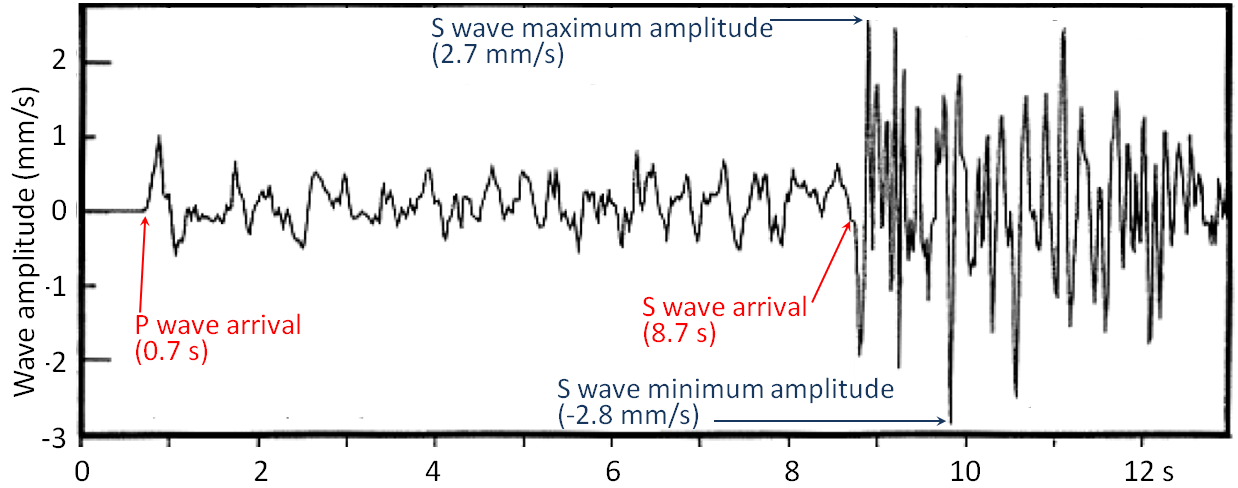 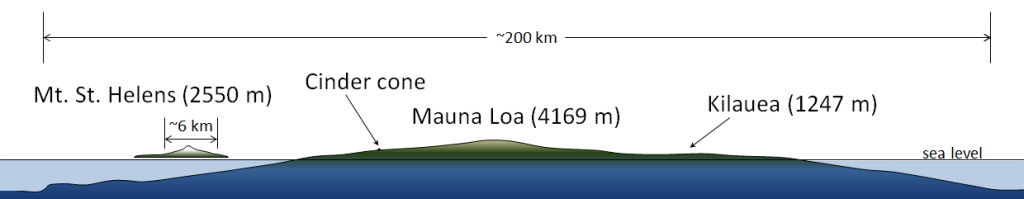 Magma Chambers, P and S Waves, and Volcano Size © Steven Earle. CC BY
[Speaker Notes: Complex images such as charts, graphs, diagrams, maps, and more will likely require descriptions that are longer than an alt tag can fit. In these cases, you will need to create a long description for the image that students who can’t see the image can access.

Long descriptions can be a few sentences, a paragraph, or even an ordered list depending on the image. 

We know that this can be a bit tricky at first and we'll be covering image descriptions more in-depth in the second webinar on accessibility.]
Tips for Writing Image Descriptions
What to describe​
Content/purpose of the image.
Will depend on audience/context
How to describe​
Be objective​
Be concise.
If image is complex, go from general to specific
[Speaker Notes: When thinking how to describe images, here are something to keep in mind.​
​
In terms of what to describe, focus on the content and purpose of the image. What is the image trying to convey? What information would be lost if this image was removed? Note that this will likely depend on the audience and context.​
​
In terms of how to describe, make sure you are objective as you can be. Be concise and, if the image is complex, go from general to specific.]
Symbols
x or × or ·​
- or − or —​
÷ or /​
½ or 1/2
[Speaker Notes: Now I want to talk a little bit about math accessibility. This is an area that we are still learning about, but it is a topic that we get questions about a lot and one that we are working to learn more about.

The most common mistake we see with regards to math accessibility is authors using incorrect symbols for simple math equations. This is generally the case in books that aren’t math books but use these symbols for basic equations or to convey things like negative degree temperatures. 

I have put a number of symbols up on the slide. The first row uses different symbols that might be used to denote multiplication. However, a screen reader would only read the middle symbol as “times.” The first symbol would read as an x and the last it would read as a dot.

In the next line, the first and last symbols are a hyphen and an em-dash, and as such, screen readers don’t announce their presence unless settings are changed. Only the middle symbol is something a computer would read as a “minus” sign. 

The next line shows a division sign and a forward slash.

And the last example shows a fraction. A computer would read the first fraction as “one-half” or “one over 2.” It would read the second fraction as ”1, 2.”

Another thing to keep in mind is the different ways we use math symbols. For example, in chemistry, you might want to say that an element has a charge of negative one or positive 2. But when talking about addition and subtraction, you would want those same signs to be read as minus and plus.]
Formulas: LaTeX and MathJax
MathJax
This a display engine that translates mathematical markup (like MathML or LaTeX) into accessible, high-resolution equations. 

This allows the equations to be rendered aurally or visually.
[Speaker Notes: When dealing with more complex math equations and formulas, using symbols is no longer enough. There are two ways to make math accessible.
For those of you using Pressbooks, the first and best option is to create equations using MathML or LaTeX, which are both mathematical markup languages, and then use MathJax to render those equations. MathJax will translate the markup into accessible, high-resolution equations. 

As long as the markup prioritizes the meaning of equations over the display, then screen readers will be able to accurately interpret the equations.]
Other Ways of Making Math Accessible
Text description:​
m equals begin fraction m sub 0 over begin square root 1 minus begin fraction v squared over c squared end fraction end square root end fraction
[Speaker Notes: If MathML and LaTeX are not an option, the next best option is to provide an image of the equation and provide an alternative text description.

I’ve provided an example on this slide of how this equation might be read. It reads, m equals begin fraction m sub 0 over begin square root 1 minus begin fraction v squared over c squared end fraction end square root end fraction.

A key thing to think about when it comes to describing more complex equations is how to do away with any ambiguity. In the given math equation, it's tempting to read the denominator simply as "the square root of one minus v squared over c squared" but that makes it unclear whether the second fraction of v squared over c squared is in the square root or outside of it.

In 2014, BCcampus conducted a user-testing session with visually impaired and blind students who indicated that it would be helpful to place an audio file of the formula or equation alongside the equation, allowing the student to hear exactly how the formula or equation should be interpreted, so this is something to consider as well.]
Resources for Describing Images
Accessibility Toolkit from BCcampus
Complex Images for All Learners [PDF] by Supada Amornchat
[Speaker Notes: Two resources I found really helpful for learning how describe images are:

BCcampus’ own Accessibility Toolkit
And 2, this document on Complex Images for All Learners.

Both of these links will be dropped in the chat.

It can take some time to get better at image descriptions so be patient and keep practicing.]
Testing for Accessibility
Automated testing: Using accessibility checkers
Manual testing: Testing yourself
User testing: Testing with disabled students
[Speaker Notes: An important part of this work is testing for accessibility. When testing, there are a number of options.

The first is automated testing, which means using accessibility checkers. Accessibility checkers can help catch things like skipped heading levels, images missing alt text, or poor colour contrast. However, they cannot guarantee your resource is accessible.

Manual testing is when you test content with different assistive technologies. For example, using a screen reader to navigate a page. If you’ve never used a screen reader before, they take some time to figure out. But it’s a very useful testing tool if you’re not sure if something you created will be interpreted correctly by a screen reader.

And finally, there is user testing, which is when you get students with disabilities to test your content. This is the best way to get feedback on your work and will give you the most accurate understanding of its accessibility.]
WAVE (Web Accessibility Evaluation Tool)
wave.webaim.org/​
[Speaker Notes: If you are publishing web-based resources, I would highly recommend WAVE, an accessibility checker. It is super easy to use and will highlight most accessibility problems. You can either paste a link to the page you want evaluated or install it as a browser plug in. ​
​
I should also note that a lot of software includes built-in accessibility checkers, including Microsoft Word and PowerPoint. However, keep in mind that using an accessibility checker doesn’t prove a resource is accessible, but they can be helpful in identifying accessibility issues that you might have missed.]
Accessibility Checklists
Strengths
Easy to understand and follow
Highlight the most important technical considerations to make sure students with disabilities can access the material

Weaknesses
Accessibility as something that we can go back and fix later
Do not ensure good design
Do not account for the multiple formats of OER
Students face challenges not addressed in standard accessibility checklists
Does not ensure equal access to learning outcomes
[Speaker Notes: A lot of the accessibility considerations I have talked about so far are things that can be checked off. Do your images have alt text? Check. Does your table have a caption? Check. Do your videos have captions? Check.

I’ve started by focusing on these checklist items because they are concrete and easily actionable. In addition, these items make up the very important minimum technical considerations to make sure students with disabilities can access their educational materials. 

However, a checklist approach to accessibility has a number of weaknesses. It makes accessibility seem like something that can be fixed later, it does not ensure good design, it does not account for the multiple formats of OER, students face access challenges that are not addressed in standard accessibility checklists, and it does not ensure equal access to learning outcomes.]
Accessibility Toolkit
https://opentextbc.ca/accessibilitytoolkit

Information about how to create accessible educational resources
Accessibility checklists
Activities
Webinars on Inclusive Design
Accessibility Toolkit cover © BCcampus. CC BY
[Speaker Notes: Before we finish, I wanted to point you all to the Accessibility Toolkit once again, published by BCcampus. This toolkit covers a lot of the same information that I covered today and often in more detail. It also provides an accessibility checklist, activities, and links to a series of webinars on inclusive design.

The toolkit can be accessed at opentextbc.ca/accessibilitytoolkit]
OER Production Series Webinars
Find, Use, and Share – May 3
Technical Accessibility – May 10
Introduction to Pressbooks – May 17
Advanced Pressbooks – May 26 
UDL and Open Educational Resources – May 31

Register at https://bccampus.ca/events/
[Speaker Notes: And finally, I would like to mention that this webinar is part of our OER Production Series. We have three more webinars.

First up, we have an “Introduction to Pressbooks” webinar on May 17th. Next, we have the second webinar on Pressbooks called “Advanced Pressbooks” on May 26th.
And finally, we have the follow-up to this webinar on accessibility called ”UDL and Open Educational Resourceson May 31st.

In the “UDL and Open Educational Resources” webinar, my colleague Josie will build on what we know about technical accessibility to explore how we can go beyond minimum accessibility requirements. We dig more into concepts like the social model of disability and how UDL can be applied in the design of OER. We explore multimodality as well as the benefits, challenges, and considerations of digital vs. print formats. And we dive more into math accessibility and how to write effective image descriptions. So it's a great place to go forward in your accessibility journey.

You can register for these webinars by visiting bccampus.ca/events/]
Questions?
Download PPT slides here: 
 https://bit.ly/technicalaccessibility
[Speaker Notes: And that takes us to the end of our webinar.

A reminder that you can download the slides and links document here at [bit.ly/technicalaccessibility] and that the recording will be available to you after this webinar.

Thank you for attending. We covered quite a lot and if you have any outstanding questions, feel free to ask them.]